CARMAN-AINSWORTHDUAL ENROLLMENT OPTIONS
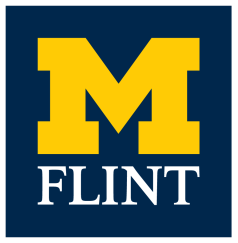 umflint.edu/k12
[Speaker Notes: Hall]
Schools Participating
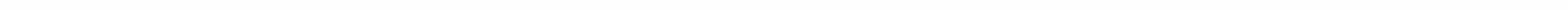 Almont 
Brandon
Brighton
Byron 
Carman-Ainsworth 
Clarkston 
Clio 
Dryden
Fenton
Flushing 
Fowlerville
Grand Blanc 
Hartland 
Holly
Howell
Imlay City
Lake Fenton
Lake Orion
LakeVille 
Lapeer
Linden
Montrose 
North Branch
Pinckney
Powers Catholic 
Swartz Creek
umflint.edu/k12
[Speaker Notes: Hall

Dual Enrollment may a new concept to many of you, but it is not UM-Flint.  We have been working with D.E since 2008
Started with 17 students in Lapeer County, our programs have grown to over 450 students this year and are expecting 600 next year.]
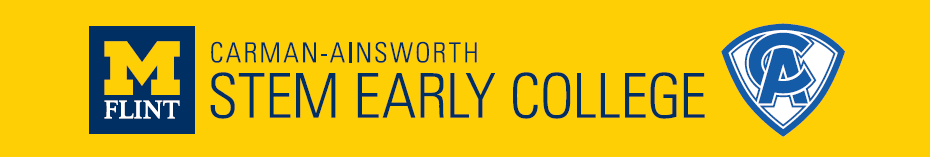 UM-Flint and Carman-Ainsworth High School introduce Carman-Ainsworth STEM Early College.  

This STEM focused Early College will provide an opportunity for high school students to earn college credits in many high demand fields of their choice.
umflint.edu/caec
CLASS OF 2024
[Speaker Notes: Hall]
WHAT IS A DUAL ENROLLED STUDENT?
A C-A Dual Enrolled student is a UM-Flint college student

that happens to still be in high school!
umflint.edu/caec
CLASS OF 2024
[Speaker Notes: Hall]
BENEFITS OF C-A STEM EC and DEEP
Earn up to 50 transferable college credits (12-13 for DEEP)

College classes taught at CAHS in 11th and 12th grade

Ease the transition from high school to college

Dedicated support staff to mentor students

On site weekly tutoring

Reduced financial burden

*Although UM-Flint credits are widely transferable, colleges and universities maintain their own credit transfer policies.
umflint.edu/caec
CLASS OF 2024
[Speaker Notes: Hall]
FACTS ABOUT C-A STEM EC
Commit to 3-year early college

Student transportation required for grade 13 college courses

Participate in senior activities with class of 2024 (including commencement)

All college courses count as high school credit too
umflint.edu/caec
CLASS OF 2024
[Speaker Notes: Shanae]
Early College vs. DEEP
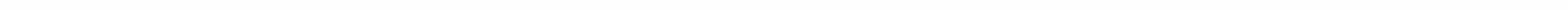 Early College
Must commit before Junior year
Take additional 13th year at UM-Flint campus while still receiving tuition reduction/assistance
Graduate from high school after 13th year with up to 50 college credits

DEEP
For Seniors not participating in Early College
Choose one of two programs offered
No 13th Year
umflint.edu/k12
[Speaker Notes: Shanae]
C-A STEM EC PROGRAM QUALIFICATIONS
Current CAHS sophomore

Cumulative GPA 3.0+

Record of excellent attendance

Interest in post-secondary study

Ready for college rigor

Strong writing and reading skills

Favorable recommendation
umflint.edu/caec
CLASS OF 2024
[Speaker Notes: Shanae]
STUDENT SUCCESS
Recreation Center

University of Michigan Library system (Ann Arbor, Flint and Dearborn campus as well as online)

The Marian E. Wright Writing Center

Academic Advising

Many UM-Flint student activities, clubs, and events
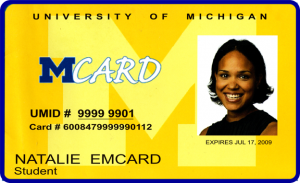 umflint.edu/caec
CLASS OF 2024
[Speaker Notes: Shanae

Mcard is not required.  You will need a government issued photo ID to obtain an Mcard
The Recreation Center located at the UM-Flint Campus
Access to libraries at all three campus and online]
ACADEMIC ADVISING
Support for students

Orientation

Academic Advising

Content Tutoring

Learning Strategies

Career Services
umflint.edu/caec
CLASS OF 2024
[Speaker Notes: Shanae]
C-A STEM EC ACADEMIC CALENDAR
Follow the UM-Flint calendar

UM-Flint will honor Carman-Ainsworth High School Spring Break

Snow Days
umflint.edu/caec
CLASS OF 2024
[Speaker Notes: Shuel]
Sample Schedule
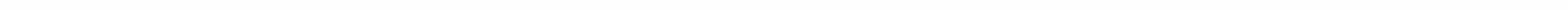 FALL

  Course 1
     Mondays and Wednesdays
     (75-95 minutes each day)
  Course 2
     Tuesdays and Thursdays
     (75-95 minutes each day)

WINTER

  Course 3
     Mondays and Wednesdays
     (75-95 minutes each day)
  Course 4
     Tuesdays and Thursdays
     (75-95 minutes each day)
Tutor Session
Fridays
(75-95 minutes)
Tutor Session
Fridays
(75-95 minutes)
umflint.edu/k12
[Speaker Notes: Shuel

Students typically drop 2-3 high school classes to make room in their schedule for college courses.]
CAEC 11th GRADE SAMPLE SCHEDULE
First Semester			CR
C-A Math				HS
C-A Science			HS
C-A English			HS
*C-A Elective (optional)		HS
  Suggestions include PLTW – Pre-Engineering or Biomedical Sciences

UM-Flint EDM 100			  3  Problem Solving for College Students
UM-Flint COM 210			  3  Intro to Public Speaking
Second Semester			CR
C-A Math				HS
C-A Science			HS
C-A English			HS
*C-A Elective (optional)		HS
  Suggestions include PLTW – Pre-Engineering or Biomedical Sciences

UM-Flint PHL 101			  3  Intro to Philosophy
UM-Flint ENG 298			  3  Topics in Writing for the Sciences
*Additional cost applies for the optional C-A elective in grades 11 & 12.
umflint.edu/caec
CLASS OF 2024
[Speaker Notes: Shuel]
C-A STEM EC 12th GRADE SAMPLE SCHEDULE
First Semester			CR
C-A Math				HS
C-A English				HS
C-A Elective			HS
*C-A Elective (optional)		HS
 Suggestions include PLTW – Pre-Engineering or Biomedical Sciences

UM-Flint BIO 104			  4
  Intro to Human Biology	
UM-Flint PHL 168			  3  Philosophy of Bioethics

UM-Flint COM 200			  3
  Introduction to Human Communication	
UM-Flint HIS 114			  3  20th Century World History
Second Semester			CR
C-A Math				HS
C-A English				HS
C-A Elective			HS
*C-A Elective (optional)		HS
 Suggestions include PLTW – Pre-Engineering or Biomedical Sciences

UM-Flint HCR 206			  2
  Health Science Applications	
UM-Flint BIO 307			  4  Topics in Human Anatomy

UM-Flint ARH 112			  3
  History of Renaissance to Modern Art	
UM-Flint PSY 100			  3  Introduction to Psychology
MEDICAL SCIENCES TRACK
MEDICAL SCIENCES TRACK
HUMANITIES TRACK
HUMANITIES TRACK
umflint.edu/caec
CLASS OF 2024
[Speaker Notes: Shuel]
CAEC Teacher Prep 12th GRADE Option
New Teacher Prep focused program in development
Plan is for DEEP program in Fall 2022
Would be a senior option for early college students moving forward
umflint.edu/caec
CLASS OF 2024
[Speaker Notes: Shuel]
C-A STEM EC 13th YEAR SAMPLE SCHEDULE
Second Semester			CR
**UM-Flint Electives		12
First Semester			CR
C-A World History 			HS
or other required course	

**UM-Flint Electives		12
**UM-Flint electives to be selected based on student’s intended major. CAEC students are required to complete a math related course at UM-Flint in the 13th year.
umflint.edu/caec
CLASS OF 2024
[Speaker Notes: Shuel]
Tuition, Fees, & Textbooks
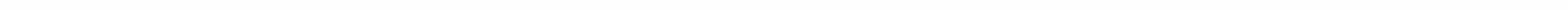 $6,350
VALUE
$6,350
VALUE
$7,150
VALUE
EC Year 1
Humanities
Med Sci
Reduced Tuition (12 credits)
Mandatory Fees
Course Fees
Registration Fee
Less State Funding
$4,320
$254
$15
   waived
$4,100
$4,680
$254
$320
   waived
$4,100
$4,320
$254
$10
   waived
$4,100
Reduced Tuition (12 credits)
Mandatory Fees
Course Fees
Registration Fee
Less State Funding
Reduced Tuition (13 credits)
Mandatory Fees
Course Fees
Registration Fee
Less State Funding
Estimated cost to student
$500

Textbooks additional
Estimated cost to student
$1,150

Textbooks additional
Estimated cost to student
 $500

Textbooks additional
umflint.edu/k12
[Speaker Notes: Shuel]
C-A STEM EC COST COMPARISON
Cost of 50 credits for a 
Traditional UM-Flint student
$25,775

Estimated cost of 50 credits for a
C-A STEM Early College student
$2,000 + textbooks
umflint.edu/caec
CLASS OF 2024
[Speaker Notes: Shuel]
Carman-AinsworthScholarships
Some scholarships may be available
Must Apply
Based on Need

Funds from
University of Michigan-Flint
Carman-Ainsworth Education Foundation
Could be up to 50% off out-of-pocket costs
umflint.edu/caec
CLASS OF 2024
[Speaker Notes: Thornton]
C-A STEM EC APPLICATION PROCESS
Application Deadline   Tuesday, January 25, 2022
UM-Flint Application
Student essays
3 teacher recommendations
Discipline and attendance profile
Signed parent and student agreement
IEP or 504 documentation (if applicable)
umflint.edu/caec
CLASS OF 2024
[Speaker Notes: Jennifer Thornton]
Freshman Merit Scholarship
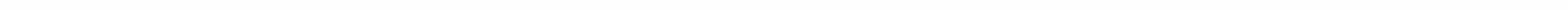 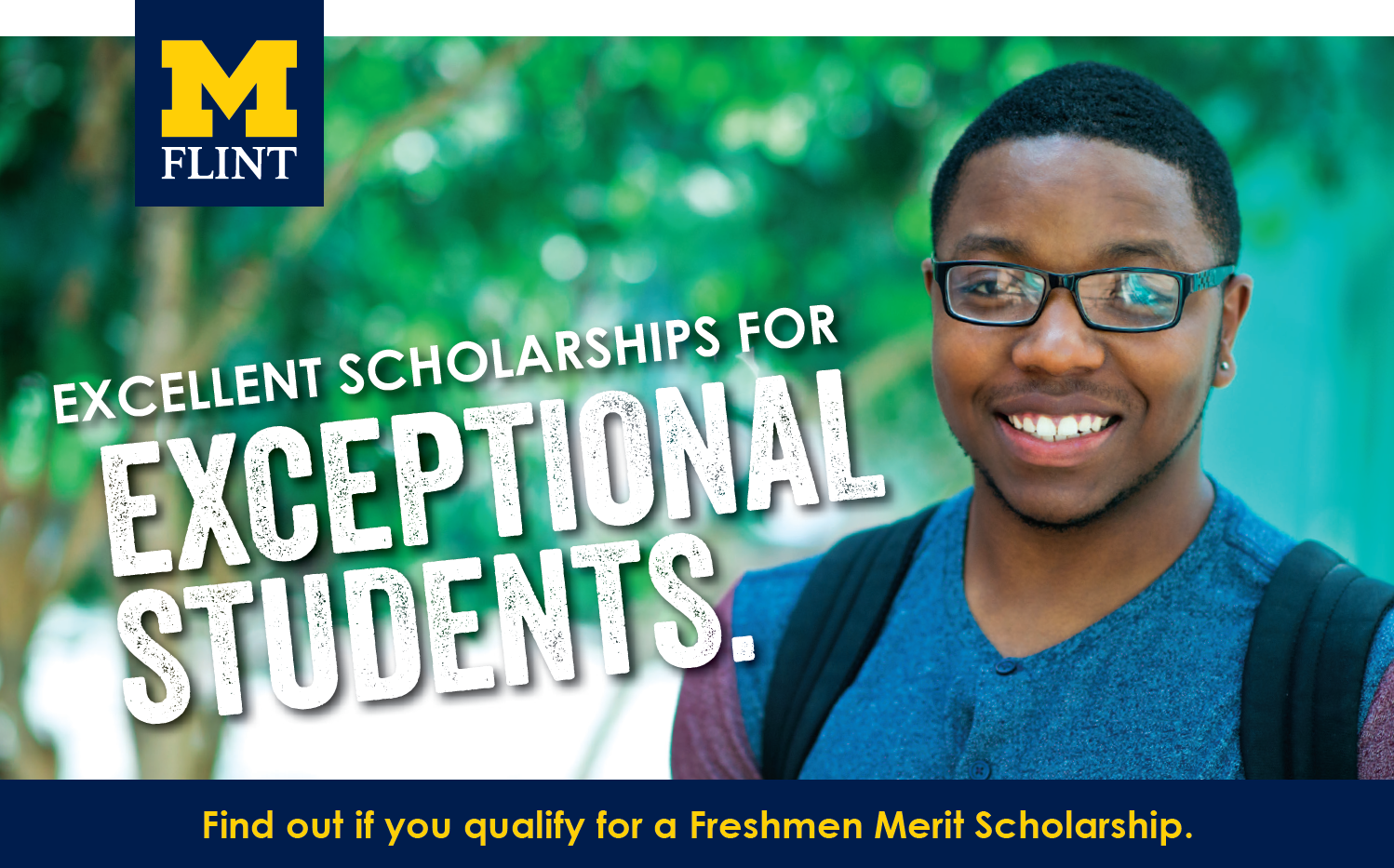 umflint.edu/k12
CONTACT US
Suzanne Knight
Program Director
suknight@umich.edu
JEFF SHUEL
Program Manager
jshuel@umich.edu
SHANAE DAWSON
Administrative Specialist
shanaed@umich.edu
JOY MURRAY
Administrative Specialist
jomurray@umich.edu
umflint/k12  |  810-762-5987  |  Flint.K12@umich.edu